Nemlineáris Dinamikai Modellek a BiológiábanUtazó hullámok (Fisher egyenlet, SI modell)9. gyakorlat
Juhász János (juhasz.janos@.itk.ppke.hu)
Schäffer Katalin (sch.katalin17@gmail.com)
Ismétlés
A 2. gyakorlaton vizsgáltuk anyagok terjedését a (1D, 2D) térben diffúzióval:
Adott anyagmennyiség szétterjed a térben 
Pl: explicit Euler módszerrel megoldható az egyenlet
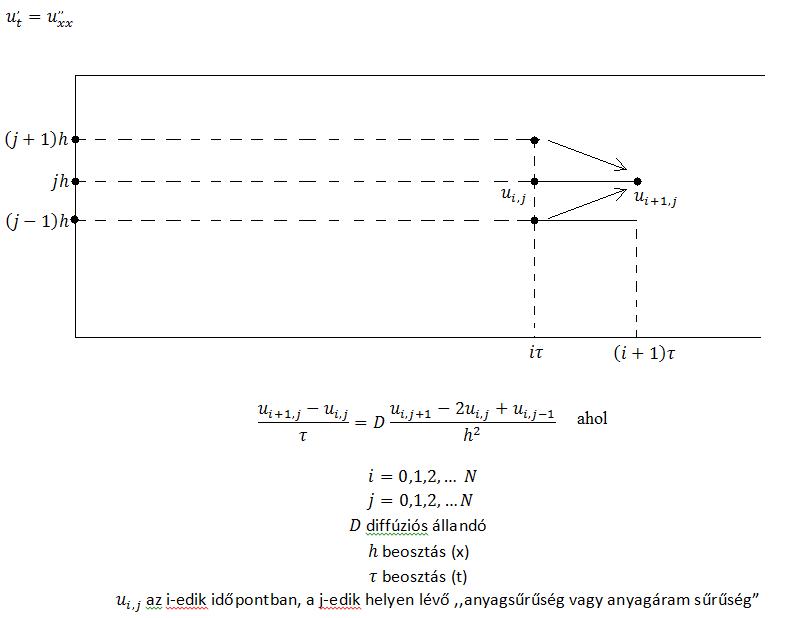 Ismétlés
Később a dinamikai rendszerek változóit egymás (fázistér), vagy az idő függvényében vizsgáltuk
Pl: Lotka-Volterra rendszerek, SIR modell

A térbeliség a sejtautomatánál tért vissza.
Le tudjuk írni egyenletekkel is az ott tapasztalt hullámokat?
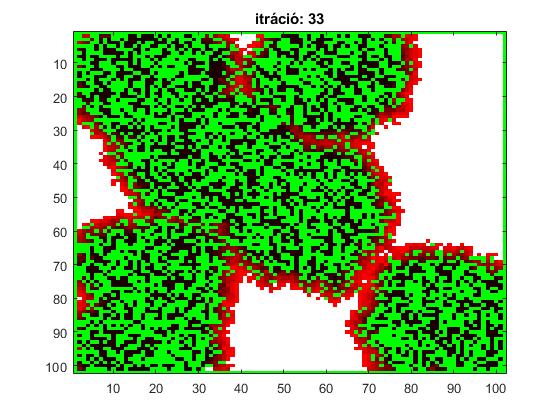 Járvány szétterjedése egy gócpontból „hullámként/frontként”
Utazó hullámok
Térben és időben is mozgó hullámfront (parciális diffegyenlettel (PDE) írhatók le (több független változó), ode megoldókat nem használhatunk -> explicit Euler módszer )
Hullám halad (térben) + időben is fennmarad ->
-> haladásért felelős (pl. diffúziós) rész + „utánpótlásért” felelős (pl valamilyen reakció) rész
Példák: 
Időjárási frontok haladása,
Seb begyógyulása a szélétől befelé,
Kedvező génváltozat mutáció megjelenik egy populációban és a szaporodás + vándorlás révén szétterjed (Fisher egyenlet)
 Járványterjedés hullámfrontja (kórokozók + hordozók mozgása)
Fisher egyenlet
Lásd: Fisherrajzok.pdf , SIR_grafok_utazohullam_teljes…pdf 14-15. oldal
Pl: Előnyös allél terjedése populációban
Pl: hatás végigterjedése kapcsolt monostabil oszcillátorok sorozatán
 1 PDE: 
    ↓
2 ODE: 
c= hullám sebességi együtthatója
ϕ= előnyös allél gyakoriság [0 1]; ϕ’’= diffúziós terjedés
2 egyensúlyi helyzet (utazó hullám ezeket köti össze) : 
(ϕ=0; ψ=0) : nyeregpont
(ϕ=1; ψ=0) : stabil vonzó csomó (c>2), fókusz (0<c<2)
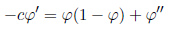 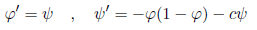 Fisher egyenlet
Feladat: készítsük el a Fisher ODE rendszer fázisportréját az gyak09_Fisher_fazisportre_feladat.m fájlt kiegészítve. (Fisherrajzok.pdf 1. ábrájának reprodukciója)
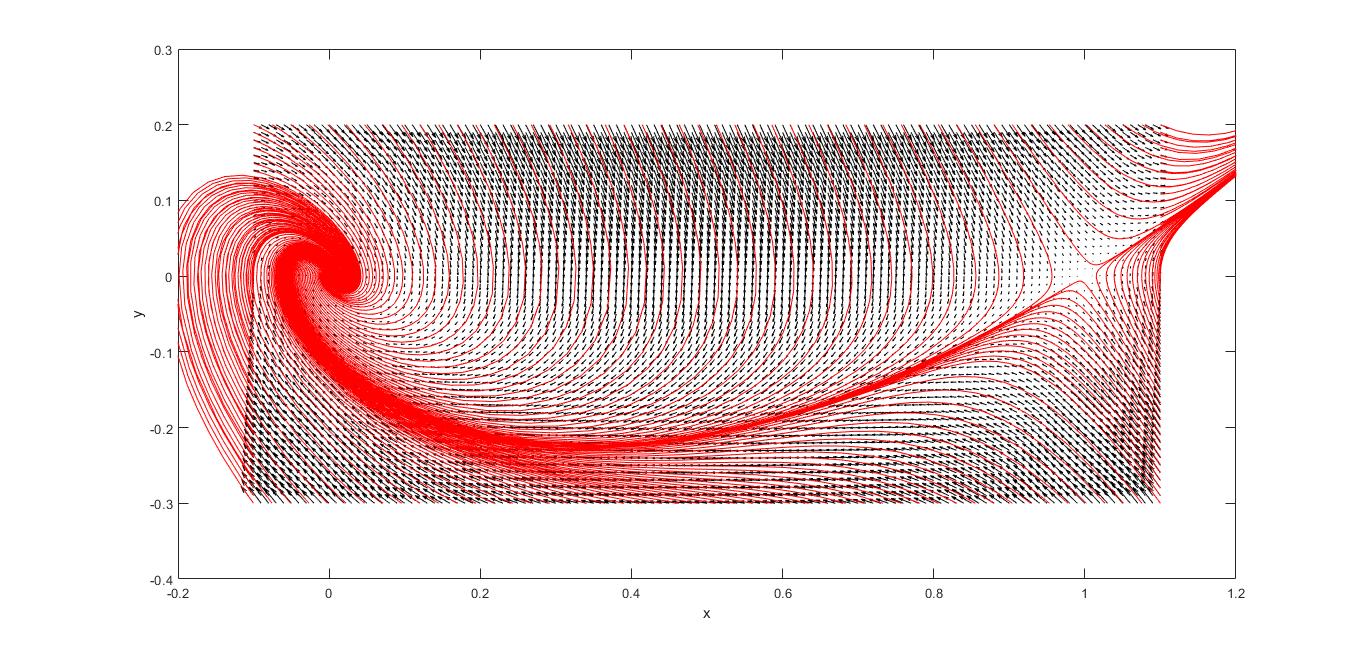 c=1
Fisher egyenlet
Feladat: készítsük el a Fisher ODE rendszer fázisportréját az gyak09_Fisher_fazisportre_feladat.m fájlt kiegészítve. (Fisherrajzok.pdf 1. ábrájának reprodukciója)
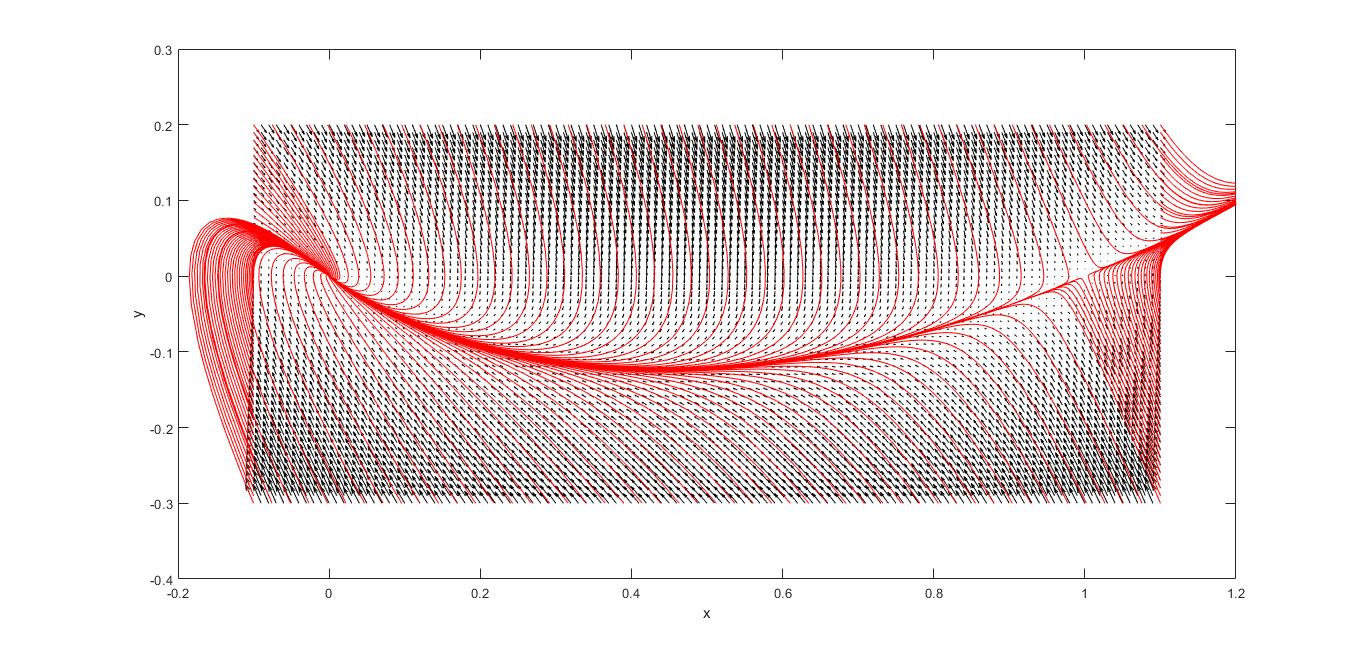 c=2
Fisher egyenlet
Feladat: készítsük el a Fisher ODE rendszer fázisportréját az gyak09_Fisher_fazisportre_feladat.m fájlt kiegészítve. (Fisherrajzok.pdf 1. ábrájának reprodukciója)
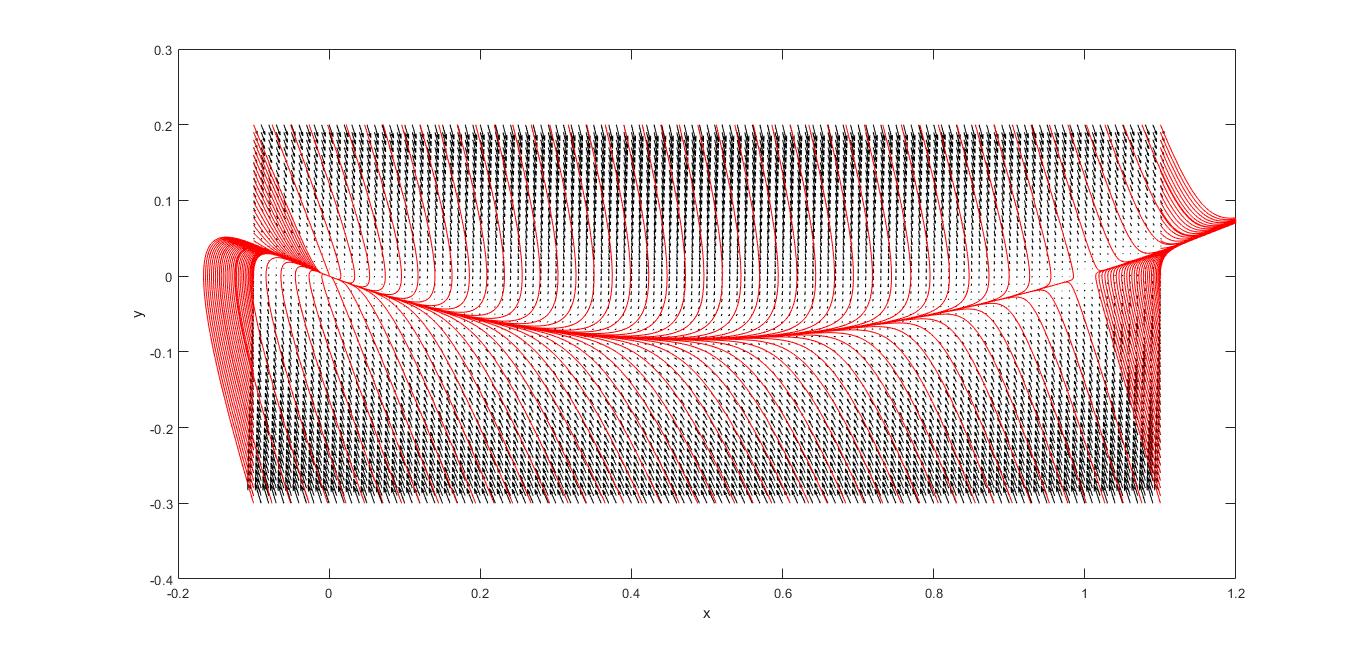 c=3
Fisher egyenlet
PDE: 
c= hullám sebességi együtthatója
ϕ= előnyös allél gyakoriság [0 1]; ϕ’’= diffúziós terjedés
2 egyensúlyi helyzet (utazó hullám ezeket köti össze) : 
ϕ=0: instabil, taszít környezetéből
ϕ=1 : stabil vonzó 
-> ha megjelenik akármilyen kis mennyiség az előnyös allélból, az elterjed ott helyben, és szétterjed az egész populációban
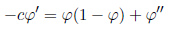 1
hullám halad
0
x
Fisher egyenlet
Fisher egyenlet
Megoldások, megfigyelések: 
Hogyan függ a hullám sebessége és alakja a c és D (diffúziós konstans) paraméterektől? 
c és D határozza csak meg a sebességet (D-re numerikus felső limit (lásd diffúzió)!)
A hullám alakjára a D hatással van (nagyobb D, kevésbé meredek hullám)
A hullám sebessége és alakja kezdeti tranziens után stabilizálódik és utazik 
Hogyan függ a megoldás a kezdeti értékektől?
A hullámfront tipikus, a kezdeti értékektől, kezdeti hullám alaktól nem függ (a hullámfront függvénye stabil, széles attraktorban tart hozzá a rendszer)
Nagyobb ,kisebb kezdeti értékeknél is 1-re áll be a maximuma
A hullám mindkét irányba terjed
Fisher egyenlet
Megoldások, megfigyelések: 
Becsüld meg a hullám sebességét! Pl: 
Megkeressük a hullámfront közepét (0.5), eltároljuk ennek az x pozícióját
Egy stabil tartományom belül (nem a tranzienseknél) nézzük mennyit ment a 0.5 pont adott idő alatt
Az időbeli felbontás (dt) hatással van a pontosságra!
Fisher egyenlet kiterjesztése
hullám halad
-1
PDE: 
ϕ ∈ [-∞,+ ∞]; negatív értékek is lehetnek ebben az esetben
3 egyensúlyi helyzet (utazó hullám ezeket köti össze) : 
ϕ=0: nyeregpont
ϕ=1 : stabil vonzó 
ϕ=-1 : stabil vonzó 
-> bistabil rendszer:
 + értékek 1-hez; 
- értékek -1-hez tartanak
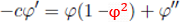 1
hullám halad
0
x
Fisher egyenlet kiterjesztése
Feladat:
Implementáld ugyanabba a kódba a 2. rendű Fisher egyenletet is!
Figyeljük meg, hogy viselkedik a -1-es stabil ponthoz tartozó hullám, és mi történik a 2 hullámfront találkozásánál!
Tipp: néhány érdekes paraméterei eset a kódban.
Fisher egyenlet kiterjesztése
Megoldások, megfigyelések:
Figyeljük meg, hogy viselkedik a -1-es stabil ponthoz tartozó hullám?
Mindkét stabil pont hasonlóan viselkedik
Mi történik a 2 hullámfront találkozásánál?
A pontok vagy a +1-be vagy a -1-be tartanak, onnan már nem mozdíthatók el
Éles határ alakul ki a 2 stabil pont közt
A pontokat a szomszédjaik is „húzzák magukhoz”
2 stabil pont összjátéka
Fisher egyenlet kiterjesztése
Megoldások, megfigyelések:
Mi történik a 2 hullámfront találkozásánál?
Lassú folyamatok, Mi a stabil állapot, mikor értük el?
Metastabilitás: a rendszer mozdulatlannak, stabilnak tűnik hosszú ideig, egyszer csak hirtelen megváltozik (pl: az analitikus megoldás ellentmondani látszik a numerikusnak -> amit numerikusan látunk az csak egy hosszú metastabil átmeneti, tranziens állapot, egyszer a rendszer beáll az analitikus megoldás sugallta állapotba)
Nehezen vizsgálható problémák…
Sok biológiai jelenség is gyanúsan metastabil (emlékek, agyi asszociációs hálózatok is talán)…
Fisher egyenlet kiterjesztése
Megoldások, megfigyelések:
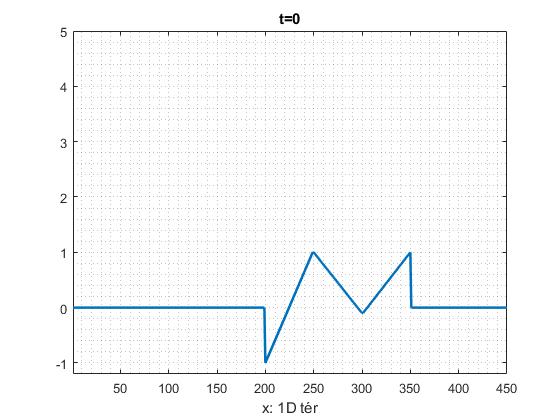 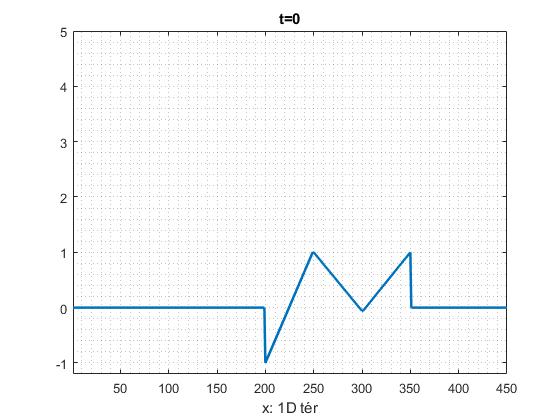 -0.06
-0.1
Fisher egyenlet kiterjesztése
Megoldások, megfigyelések:
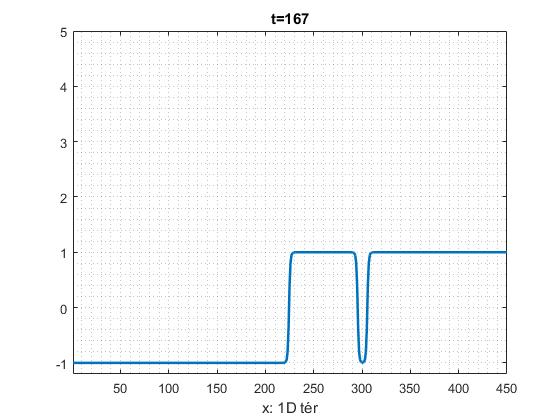 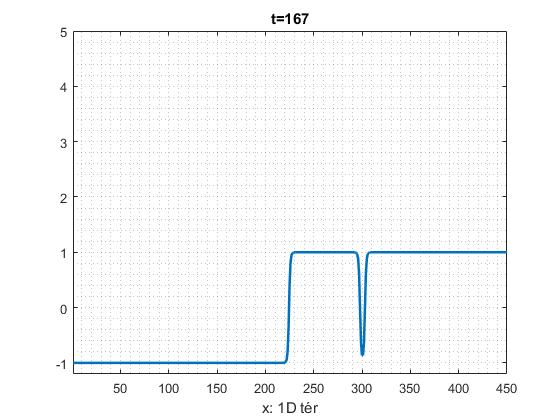 ~ seb/vágás begyógyul, összezárul a szélétől befelé
Fisher egyenlet kiterjesztése
Megoldások, megfigyelések:
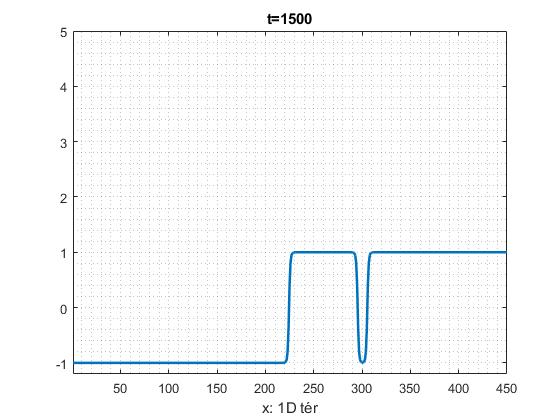 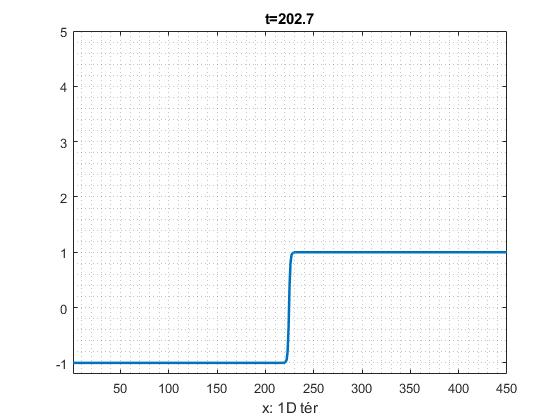 ~ seb/vágás begyógyul, összezárul a szélétől befelé
Fisher egyenlet kiterjesztése
Megoldások, megfigyelések:
				      Stabil vagy metastabil???
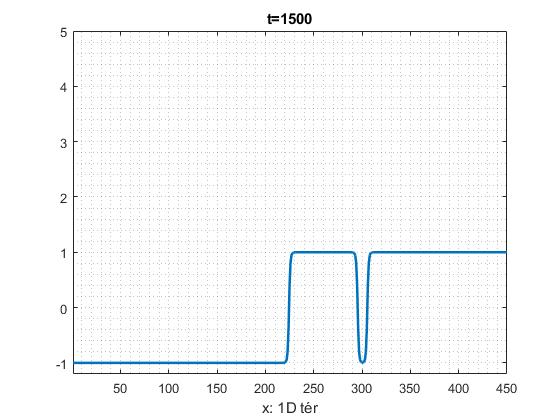 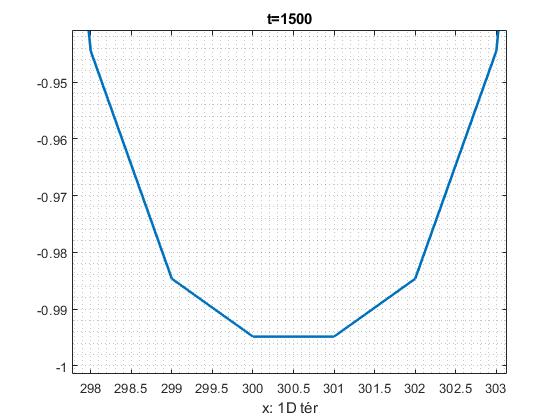 SI modell utazóhulláma
Lásd: SIR_grafok_utazohullam_teljes…pdf 16-18. oldal
(mint SIR, csak a felépültekkel/meghaltakkal nem foglalkozunk az egyszerűség kedvéért)

Utazó hullámmal: plusz diffúziós tag a hullám haladásáért (Sxx, Ixx)
2 PDE rendszere:
Egyenletek numerikusan: 
ϕ(t+1,i)= ϕ(t,i)+c*dt*(- τ) * ϕ(t,i)*η(t,i)+D*dt/(dx^2)*(ϕ(t,i-1)-2*ϕ(t,i)+ϕ(t,i+1))

η(t+1,i)= η(t,i)+c*dt*η(t,i)*(τ* ϕ(t,i)-1)+D*dt/(dx^2)*(η(t,i-1)-2* η(t,i)+ η(t,i+1))

ϕ= fertőzhető (S); η= fertőzött(I); τ= fertőzési ráta;
c= hullám sebesség; D= diffúziós állandó; 
dt= időbeli felbontás; dx= térbeli felbontás; t= időpont; i= térbeli pont
ϕ(t,i)+η(t,i)=1; τ >0; c>0; D>0
Zero flux peremfeltétel
Kezdetei állapot: kevés fertőzött, a többiek fertőzhetők
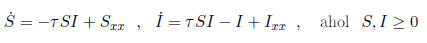 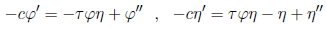 SI modell utazóhulláma
Példa paraméterek:
dt= 0.1;  tmax=150;
dx= 1; x=[1;1000]; zero flux peremfeltétel
τ= 2; c= 1; D= 4; 
Kezdeti állapot: t=1
η(t,i=1)=0.1; η(t,2:end)=0;  ϕ(t,:)=1-η(t,:); 
->  kevés fertőzött, a többiek fertőzhetők
Feladat:
Implementáld a (Fisher egyenlet mintájára) az SI utazóhullámot a gyak09_SI_hullam_feladat.m kódba!
Hasonlít-e és hasonlóan viselkedik-e ez a hullám a Fisher hullámhoz (alakja, sebessége, függése a paraméterektől, kezdeti értékektől)?
SI modell utazóhulláma
Megoldások, megfigyelések:
Hasonlít-e és hasonlóan viselkedik-e ez a hullám a Fisher hullámhoz (alakja, sebessége, függése a paraméterektől, kezdeti értékektől)?
A fertőzhetőek mennyiségének alakulásában hasonló tulajdonságú hullámokat kapunk, mit a Fisher példában.
SI modell utazóhulláma
Megoldások, megfigyelések:
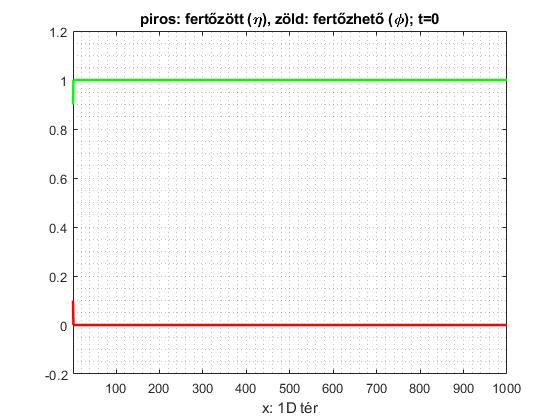 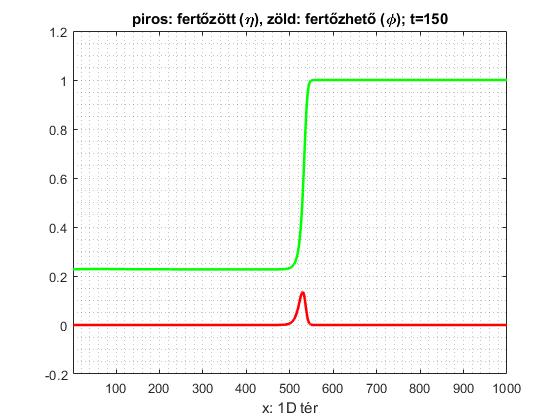 0.1
SI modell utazóhulláma
Megoldások, megfigyelések:
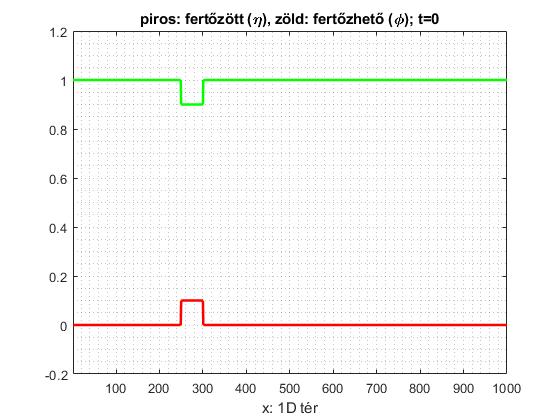 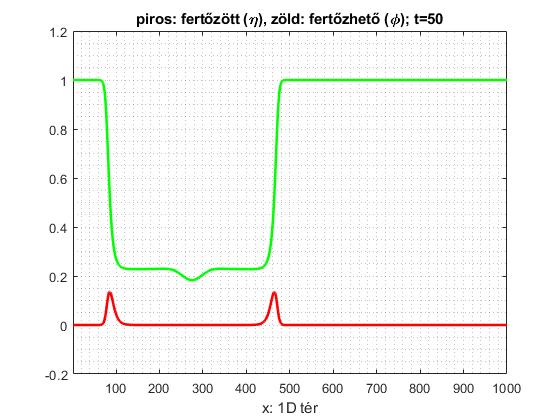 0.1
SI modell utazóhulláma
Megoldások, megfigyelések:
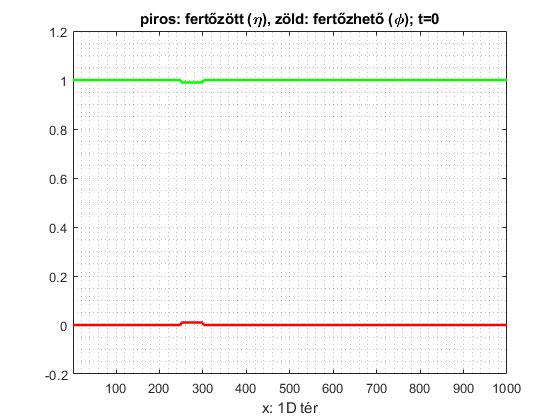 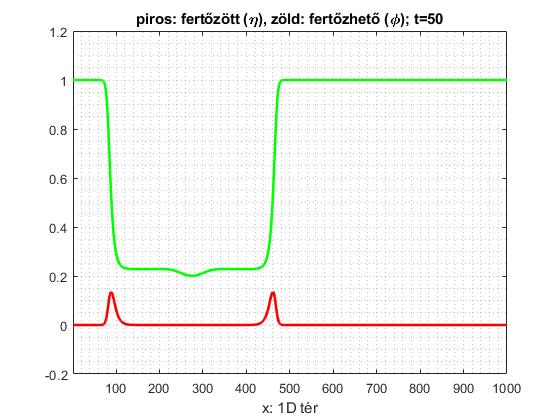 0.01
SI modell utazóhulláma
Megoldások, megfigyelések:
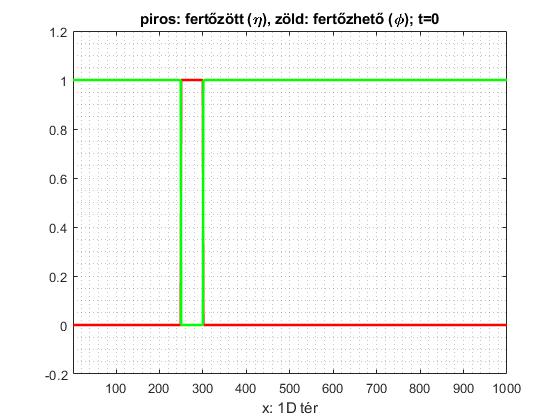 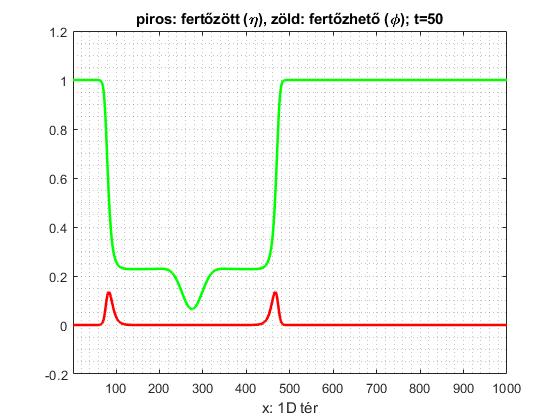 1
SI modell utazóhulláma
Megoldások, megfigyelések:
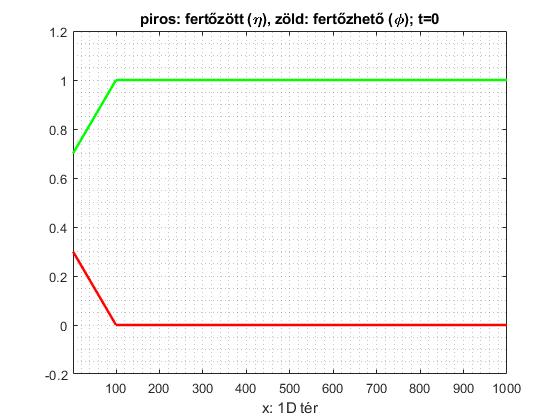 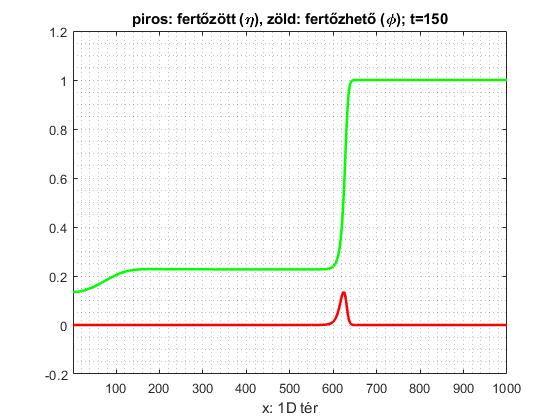 0.3
SI modell utazóhulláma
Megjegyzések:
Klasszikus modell a pestis terjedésére
Komplexebbé is tehető, pl:
Külön egyenletek a hordozó patkányokra, bolhákra (más paraméterekkel) (még több dimenziós probléma)
Ezeknek is lesznek hullámfrontjaik, gyorsabban terjednek, az eddigi (emberi) frontoknál, hamarabb is lecsengenek
Az emberek is hamarabb betegednek meg a hordozók frontjaitól…
Szorgalmi: eddig 1D-s hullámfrontokkal foglalkoztunk. 
Az SI utazóhullám kiterjeszthető 2D-be is, ekkor a 2 gyakorlattal ezelőtti sejtautomata példához hasonló frontok várhatóak.